SMAC CES Committee
February 13th 2020
Why are we doing this again?
In the Spring of 2018, HUD introduced Dynamic Prioritization as a best practice for Coordinated Entry

We have implemented parts of it over the past two years 
Need to re-focus
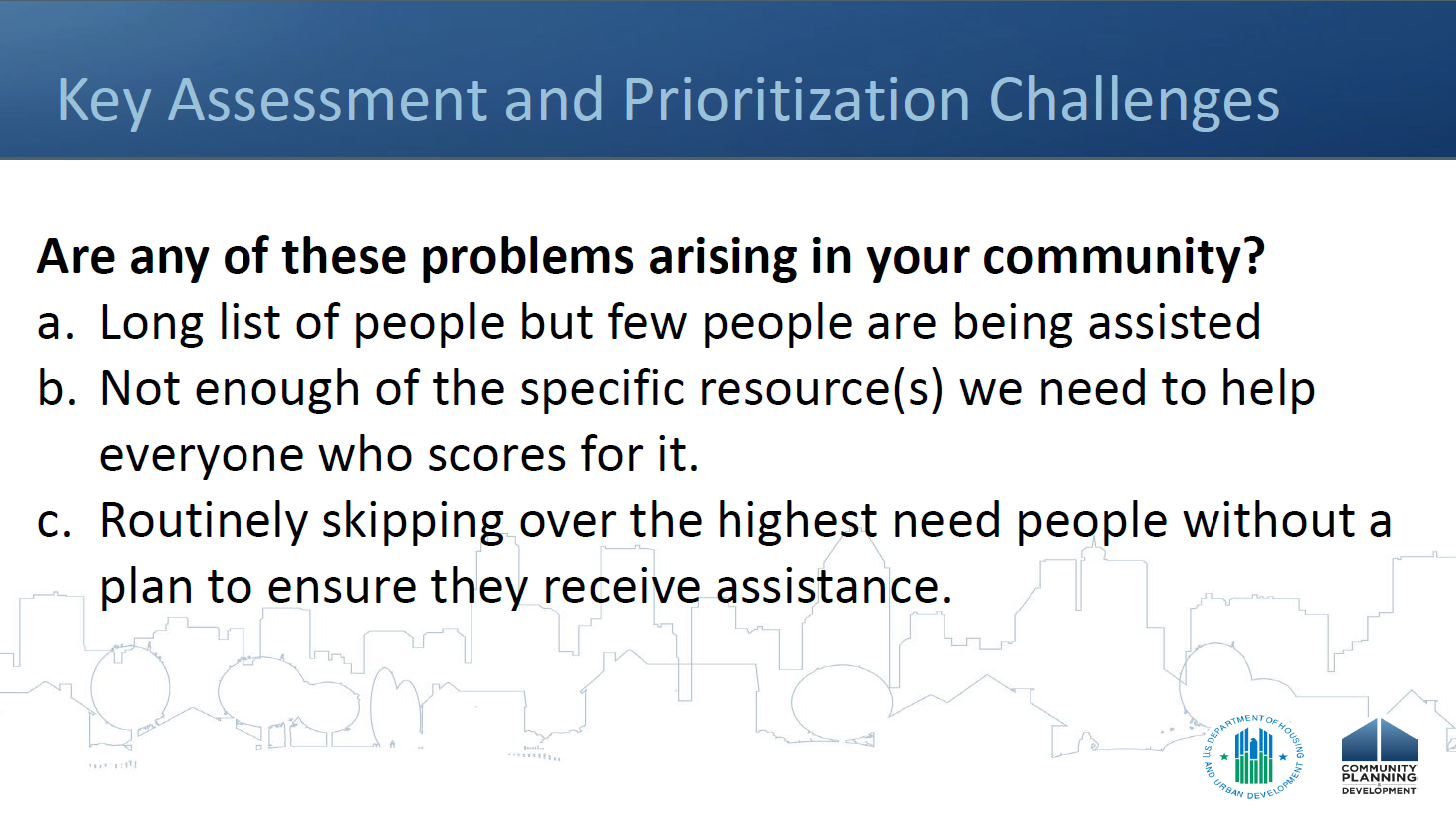 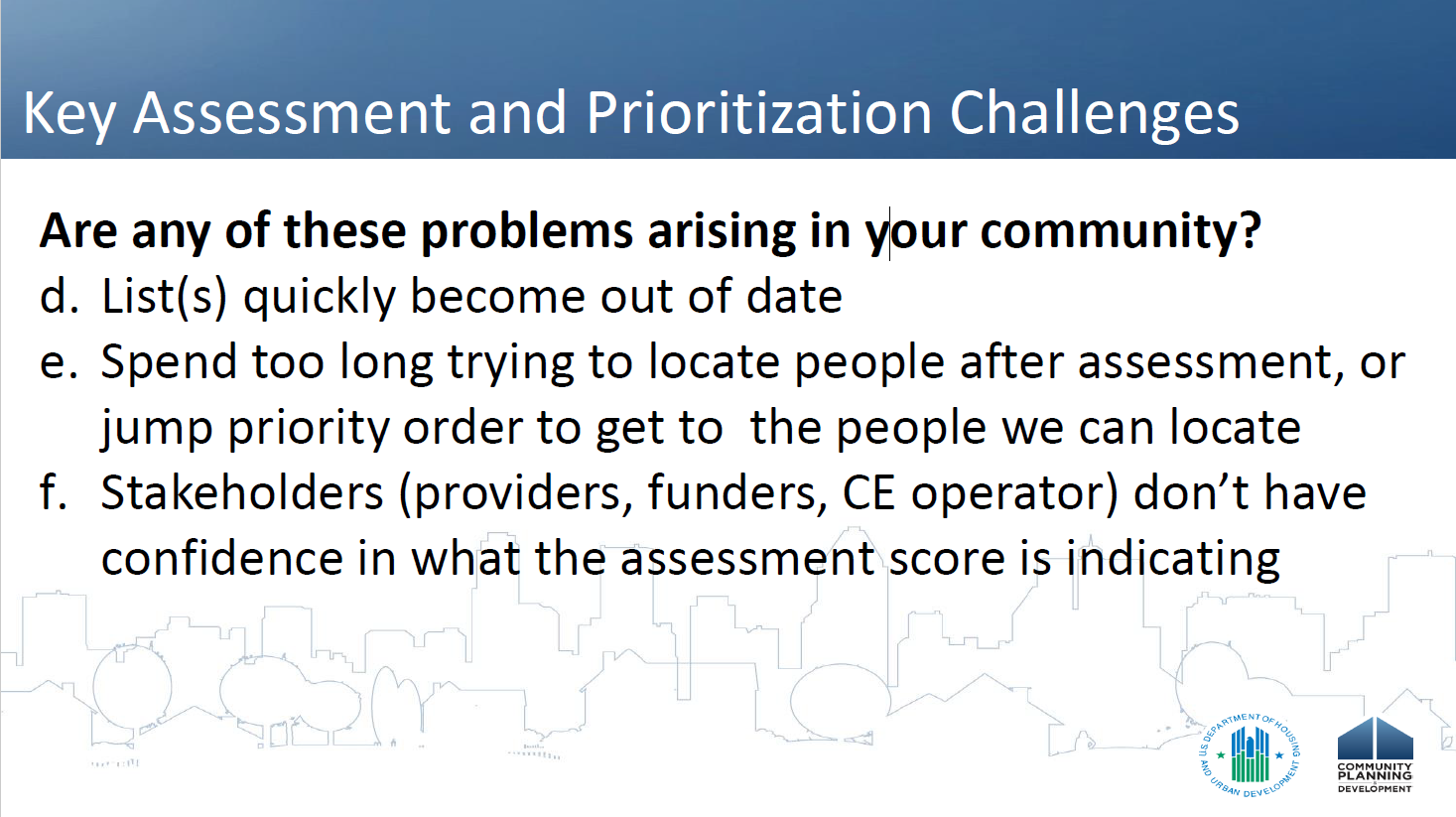 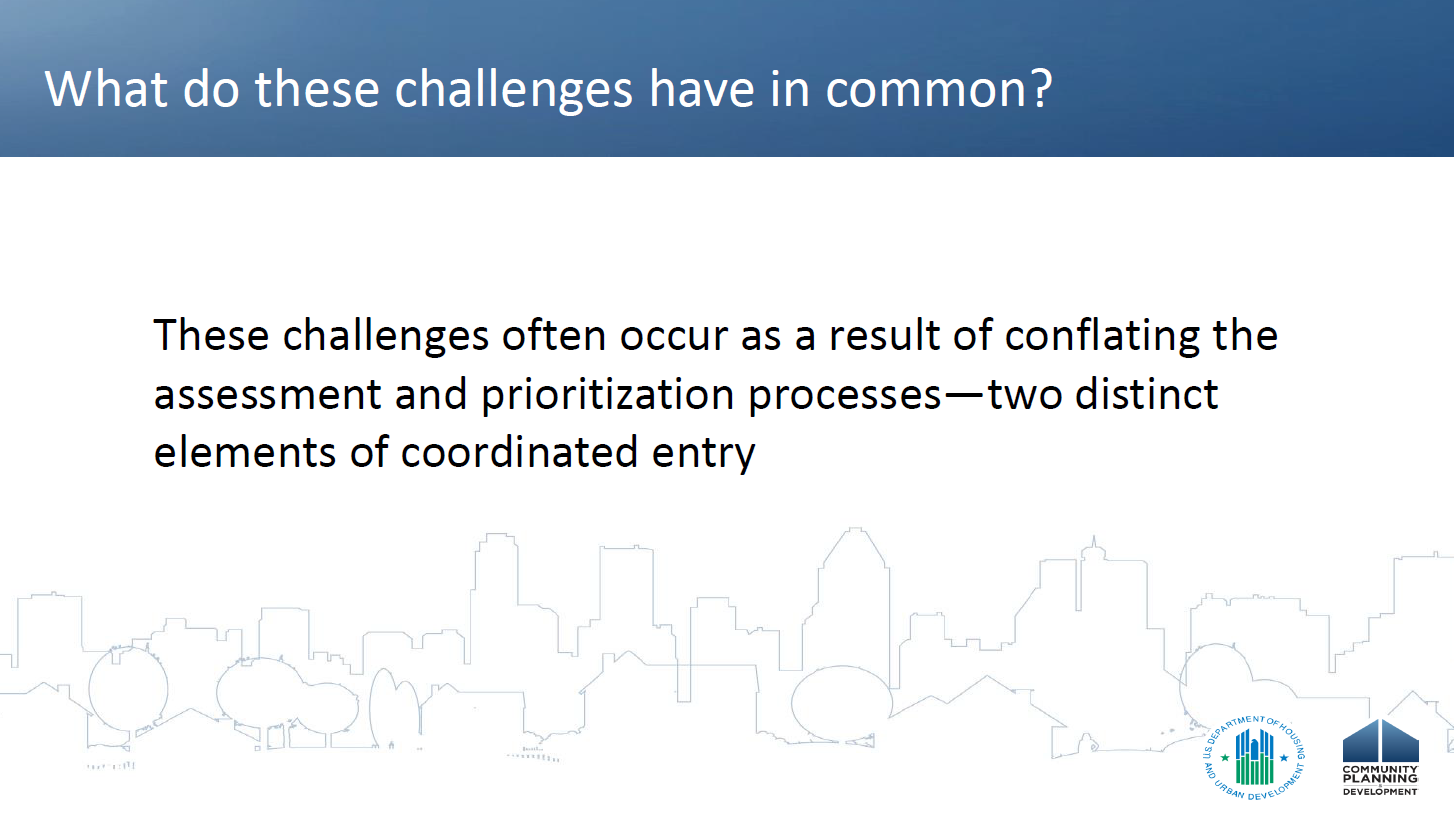 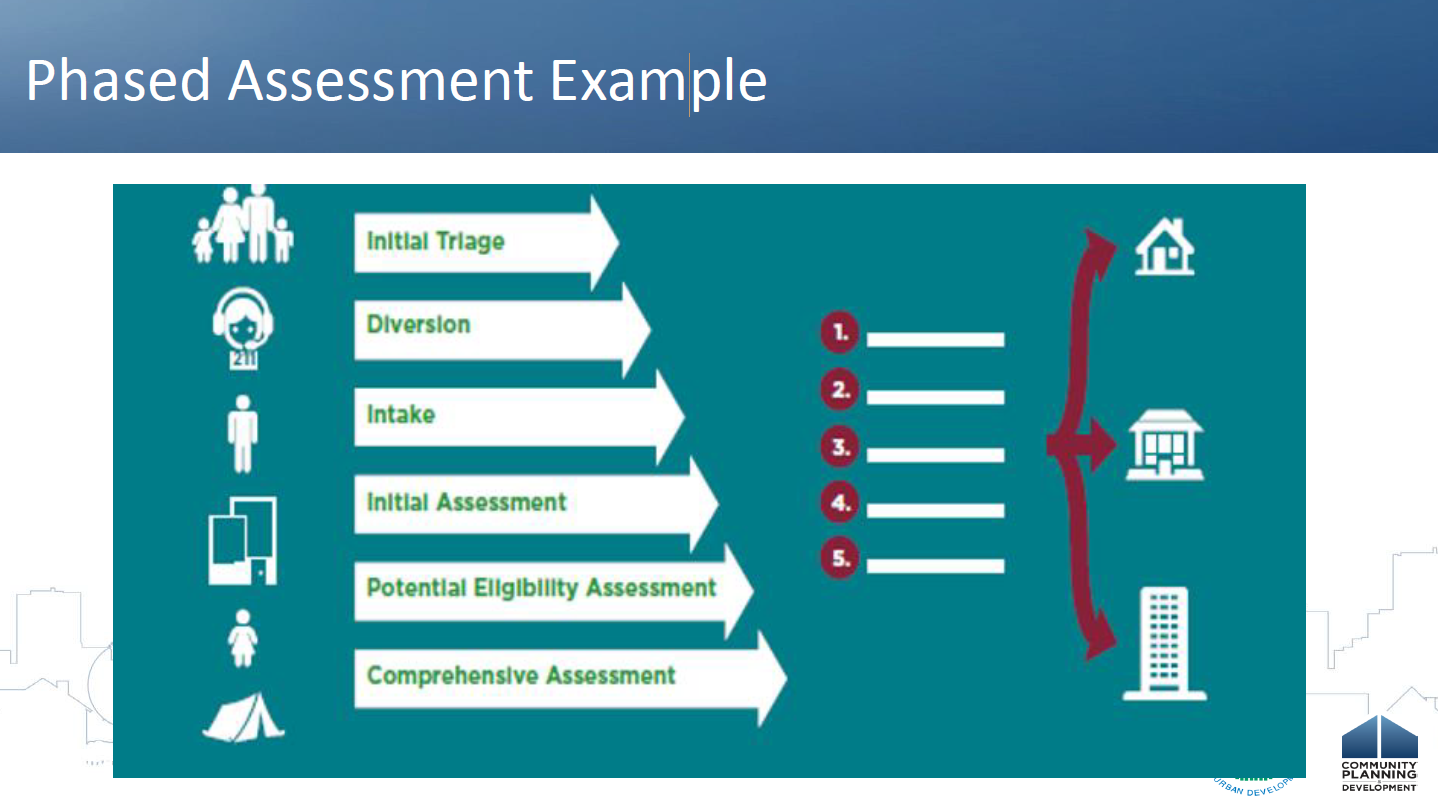 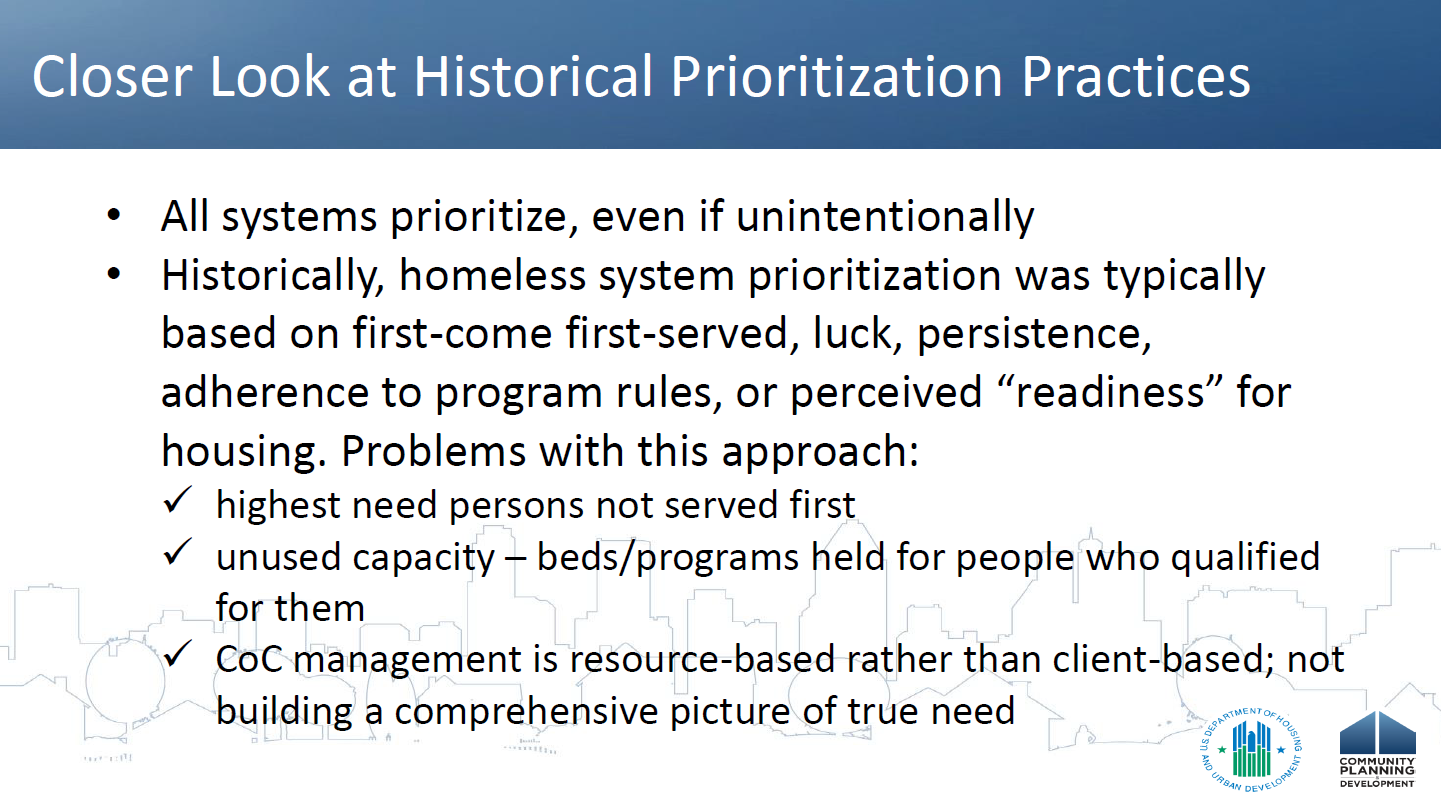 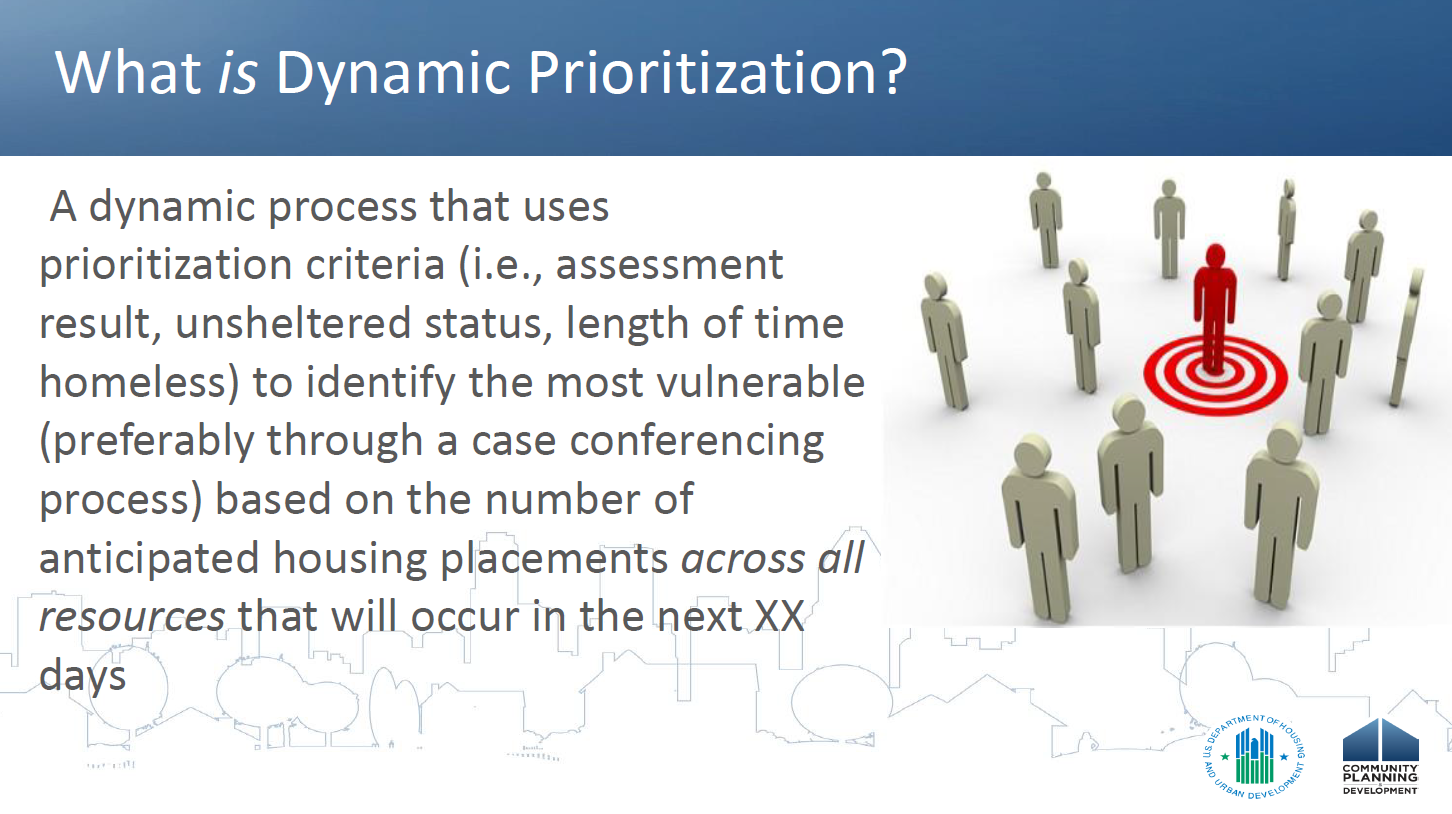 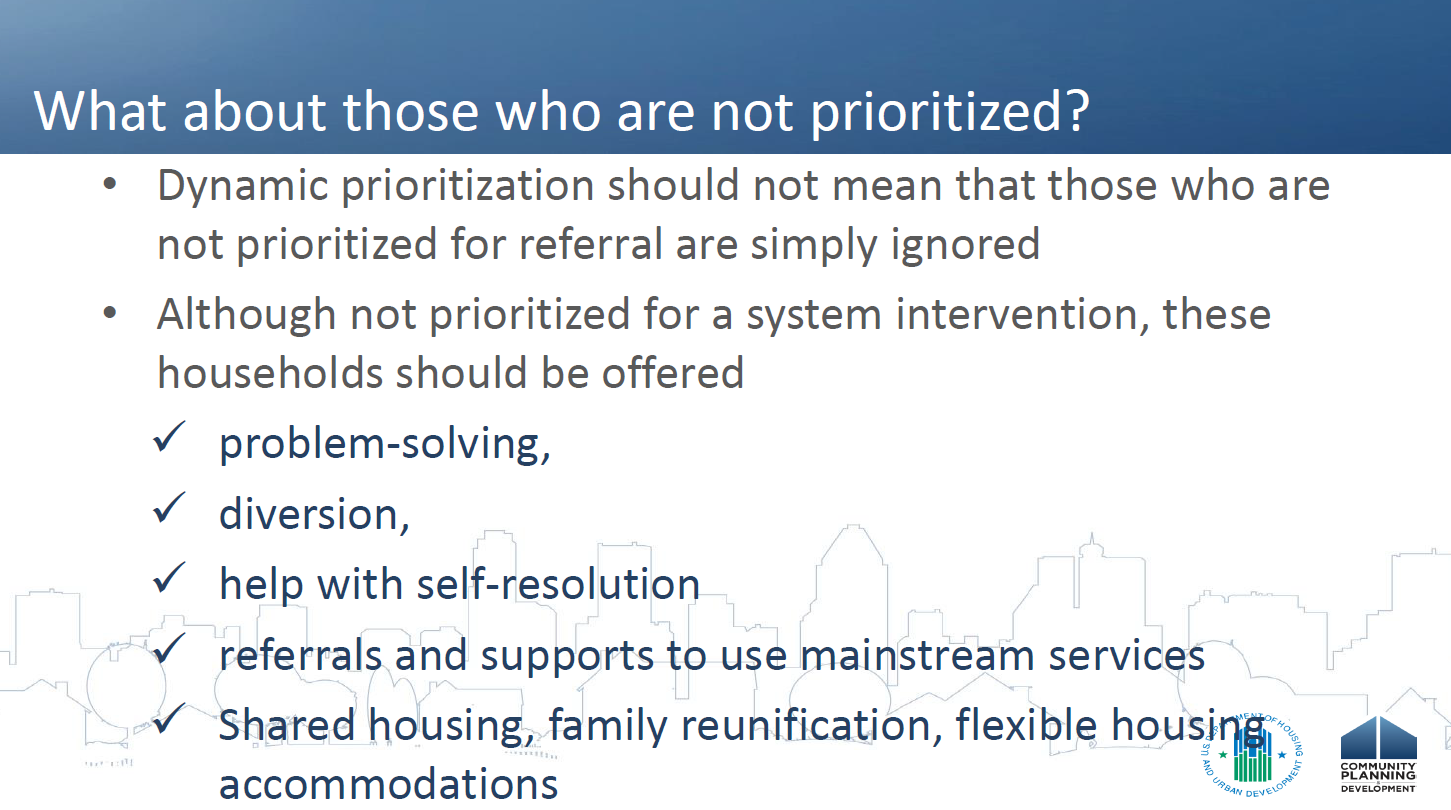 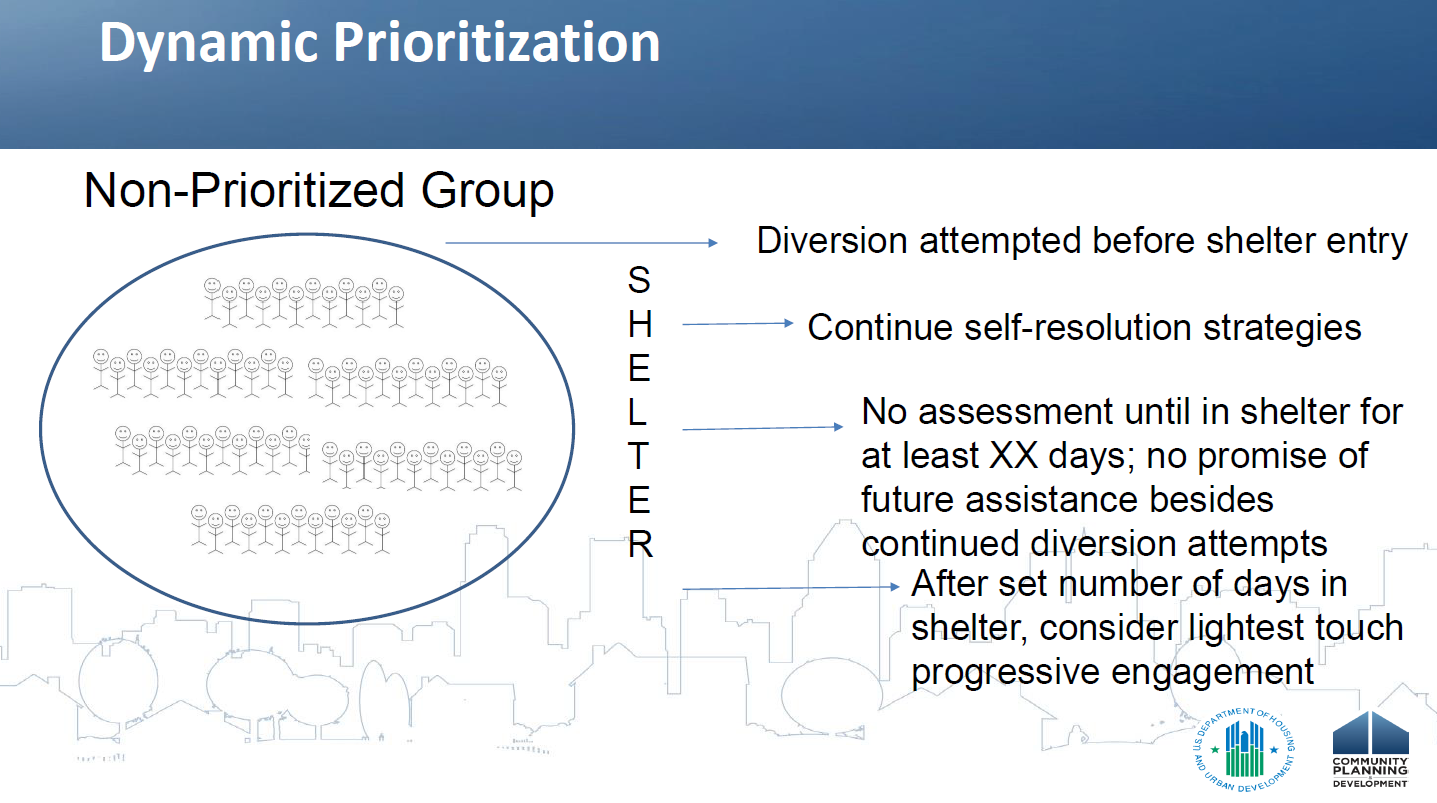 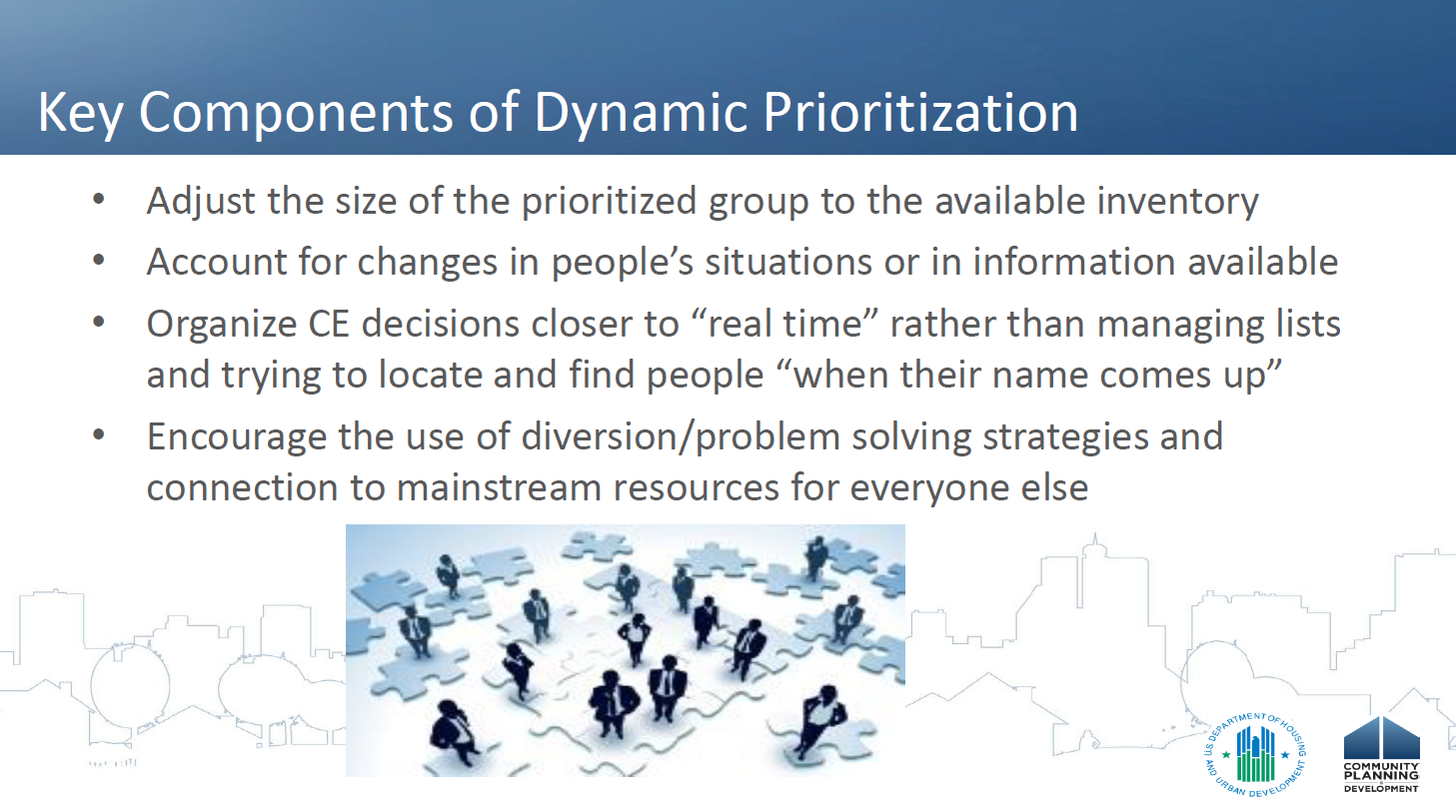 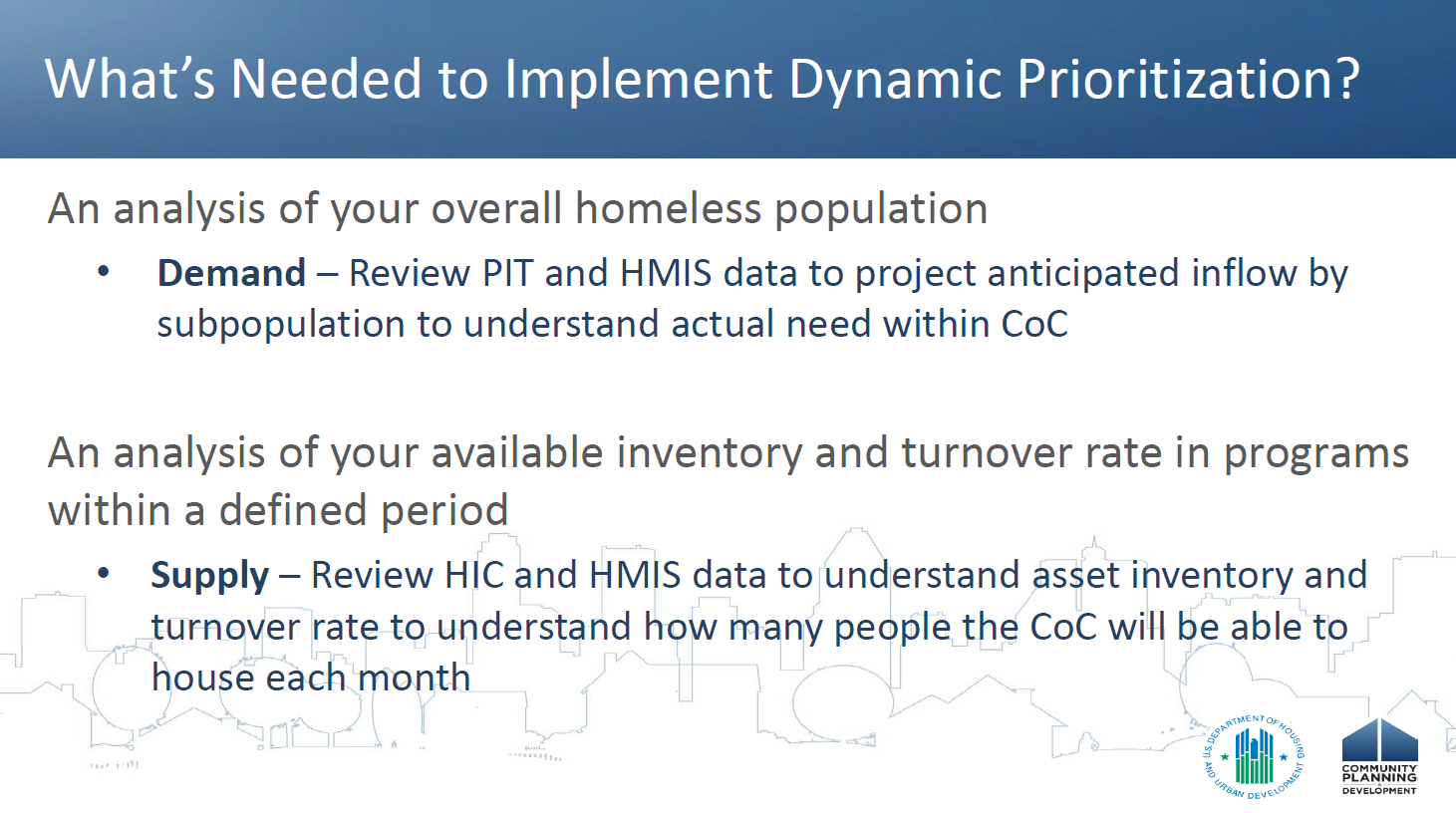 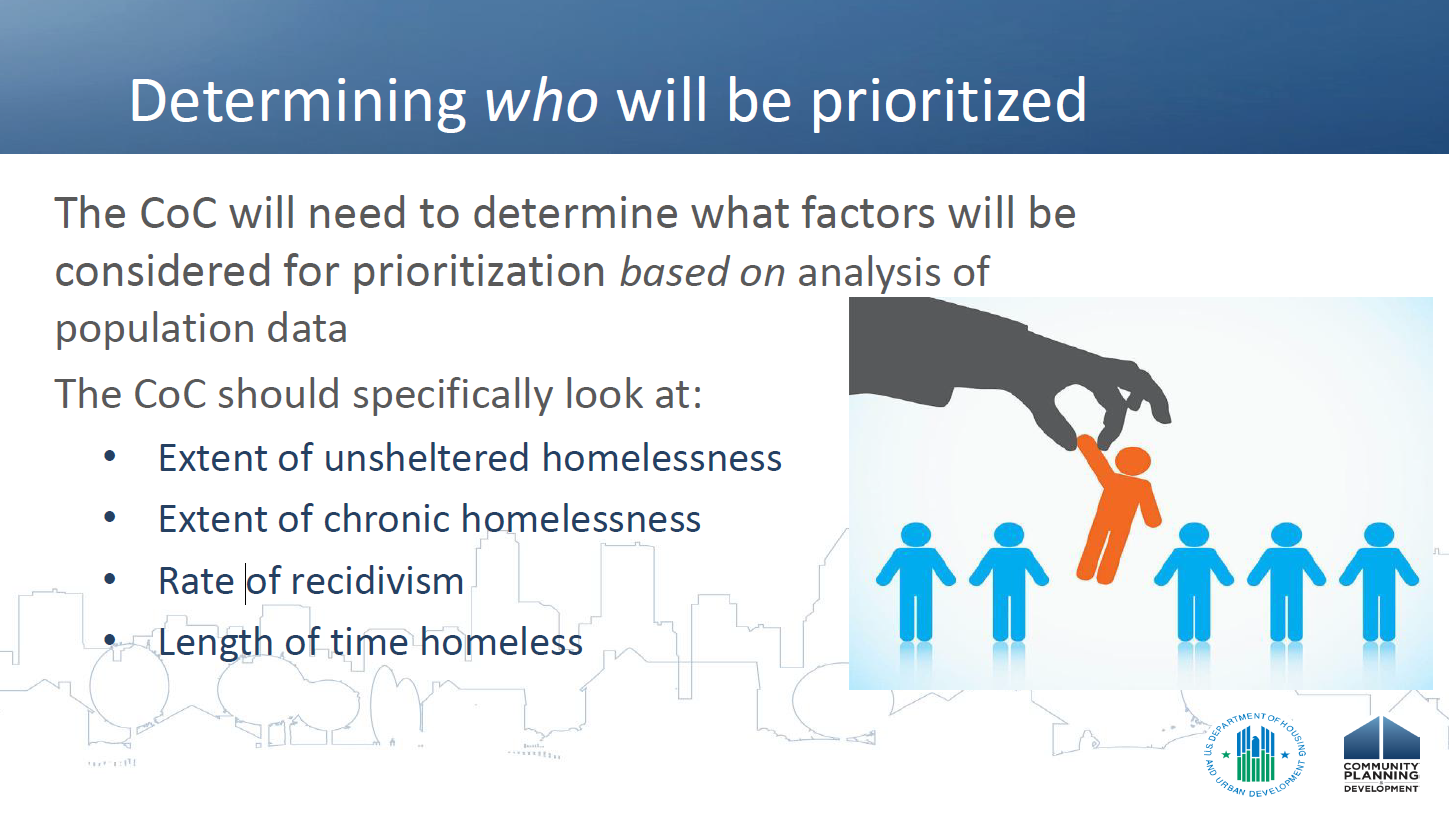 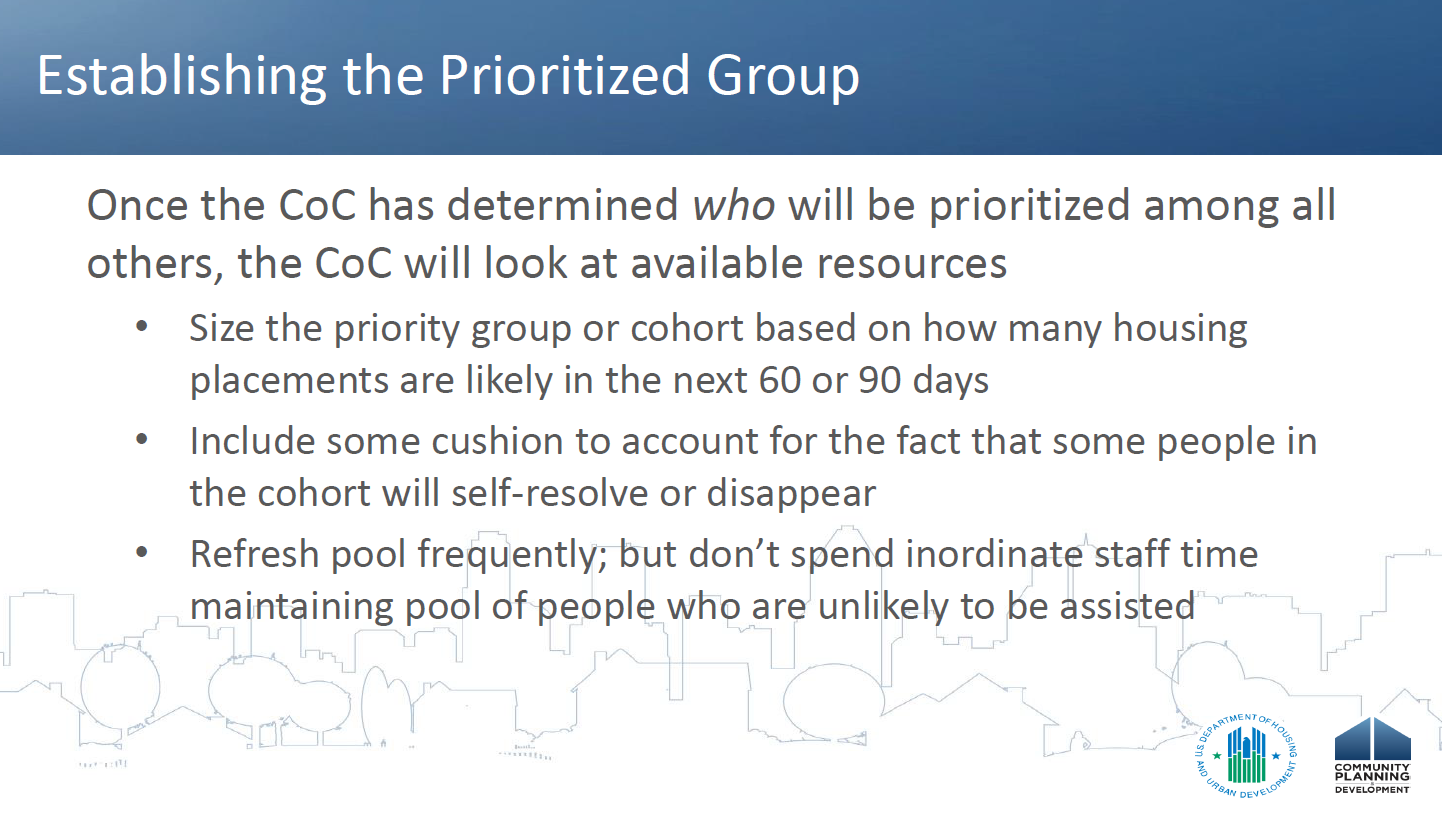 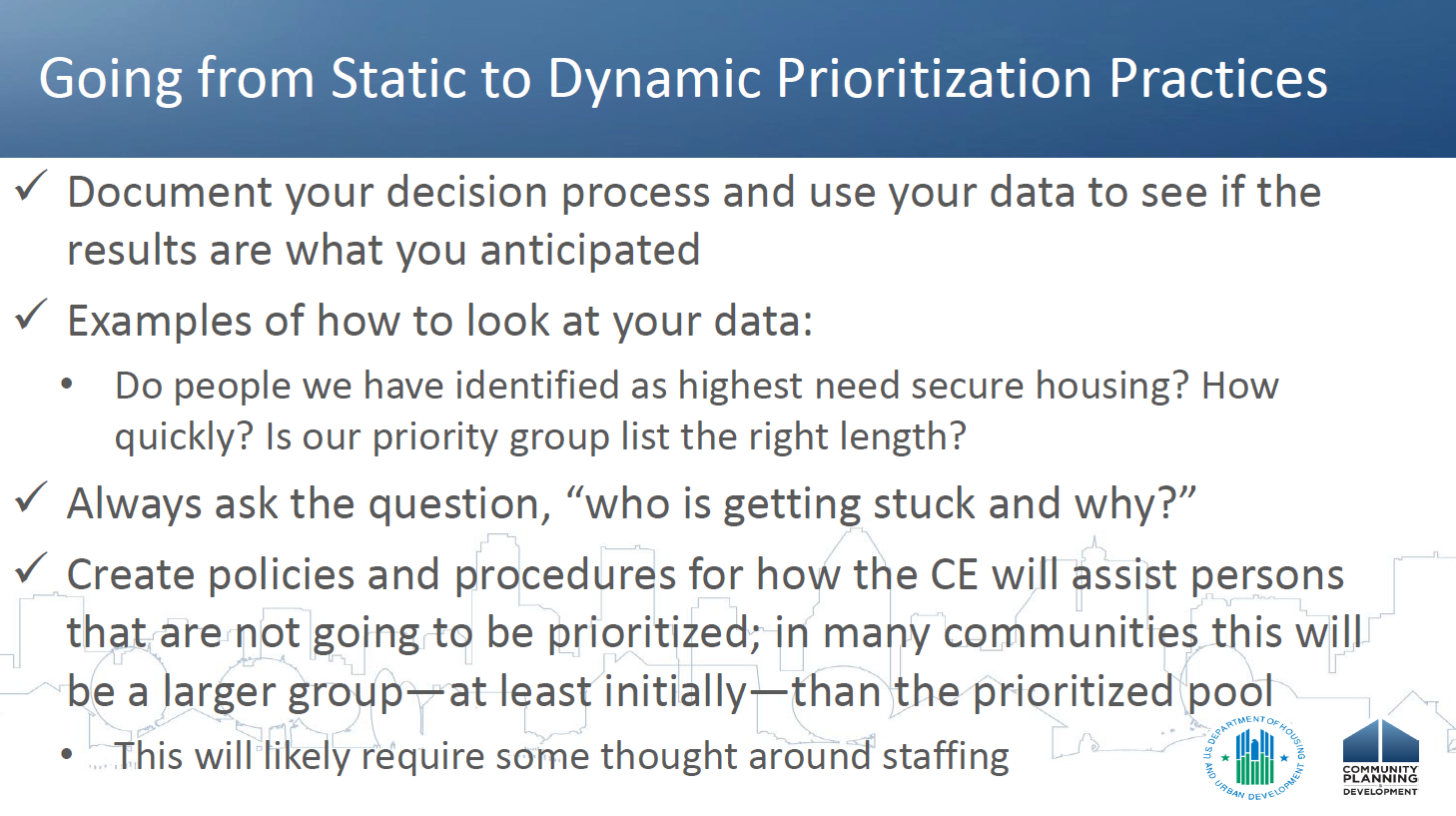 SMAC Dynamic Prioritization
What parts have we started so far?
Implemented Case Consultation
Prioritizing based on CH status and Length of Time Homeless
Analyzed current “Demand” for and “Supply” of CES housing

What parts are left?
Consider additional priorities: unsheltered homelessness, rate of recidivism?
Implement Phased Assessment approach
Introduce and train on Diversion/Problem-solving
Match priority group size to existing inventory
Dynamic Prioritization - Concerns
Staffing time for Diversion
Training for frontline staff to know what other options they can help
Realistic connections
Need to do Diversion right
Data to show the need for more housing
Sometimes we will have openings that can't be filled with Priority Pool – will need to be able to reach into the non-priority group to fill those openings
Housing providers’ and property managers’ eligibility criteria
How do we message?
To participants, Access Points, housing providers, funders

Going from a list of 1150 to a pool of 100ish is an enormous change
We likely can’t make this entire leap at once, but a significant leap IS needed now
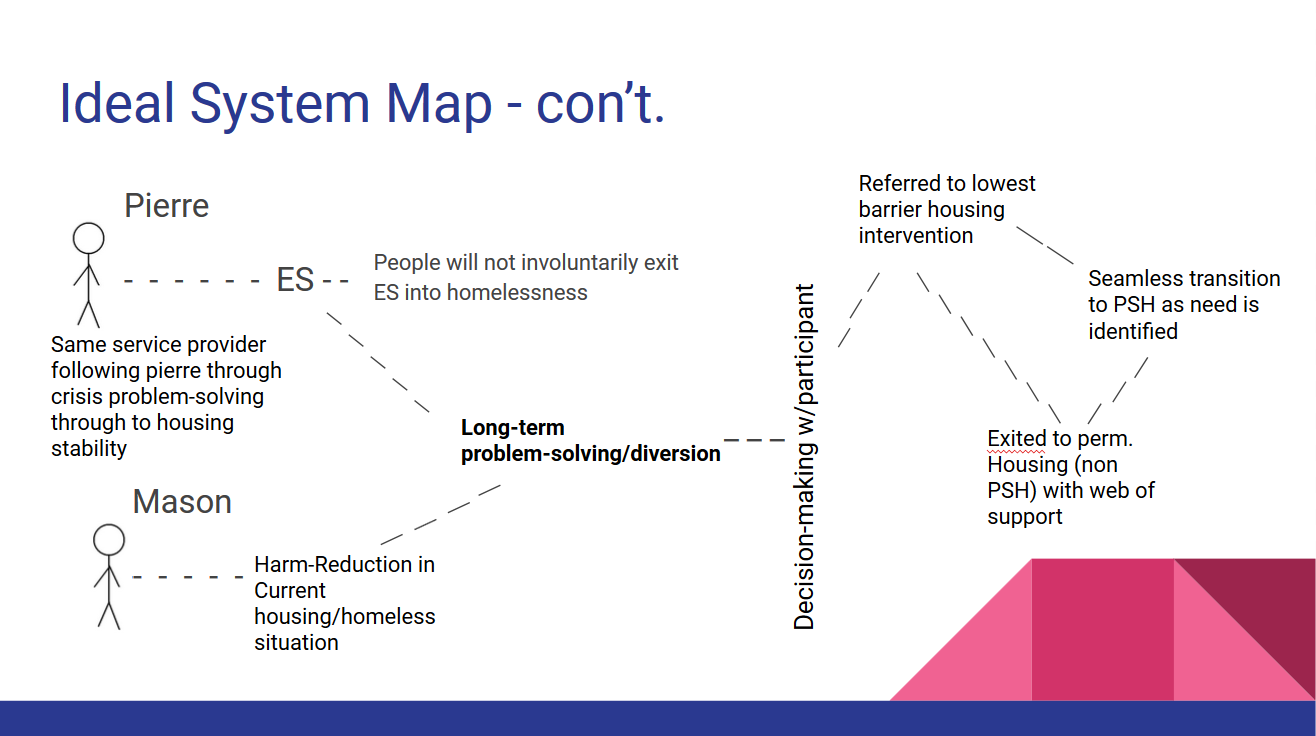 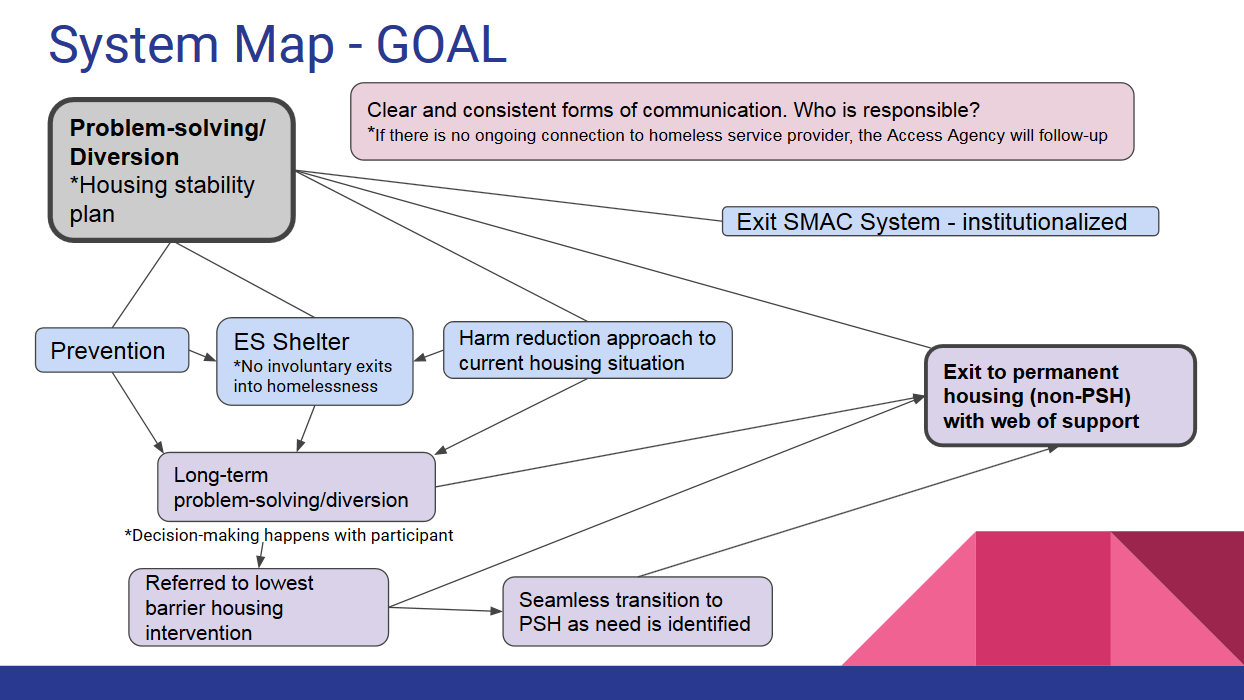 MA Transition Services
MA Transition Services
Vacancies
Quarterly Averages 2019Of the households entering each quarter…
CE has capacity to house: 
43% of singles entering
71% of families entering
52% of youth entering
Timeline
CES Data Standards changes: March 23rd, 2020
Rollout of Housing Stabilization: July 1st, 2020?

How quickly do we want to move toward our goal system?
CES Data Standards Changes
What is changing?

Why is it changing?
Which households will move to the new Entry/Exit list?
And who will move them there?

CH, HUD homeless, Updated in the last 90 days, HUD homeless within the last 90 days

Bring more demographics info and detailed inventory numbers
These are the people that got referred and what their homelessness looked like